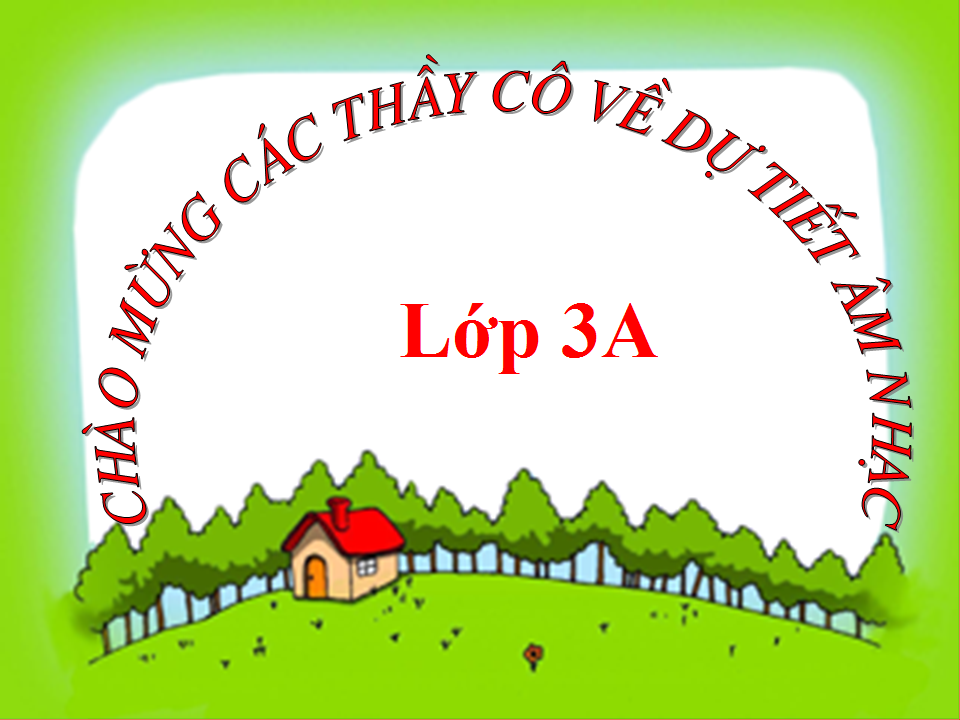 Người thực hiện: Lương Thị Hằng
Trường tiểu học Đô Thị Việt Hưng
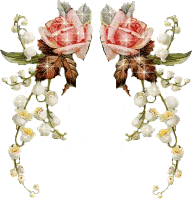 Ôn bài cũ
Tiết trước chúng ta đã được học bài hát gì
Con hãy nêu tên tác giả?
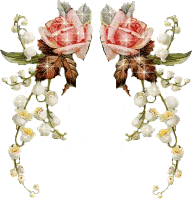 2
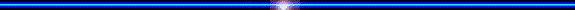 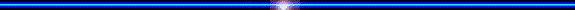 Ôn hát bài:
Con Chim Non
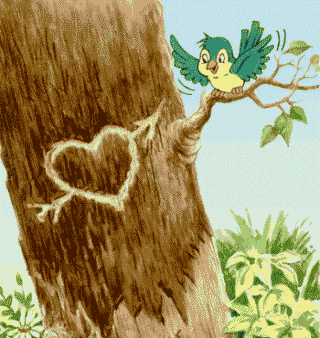 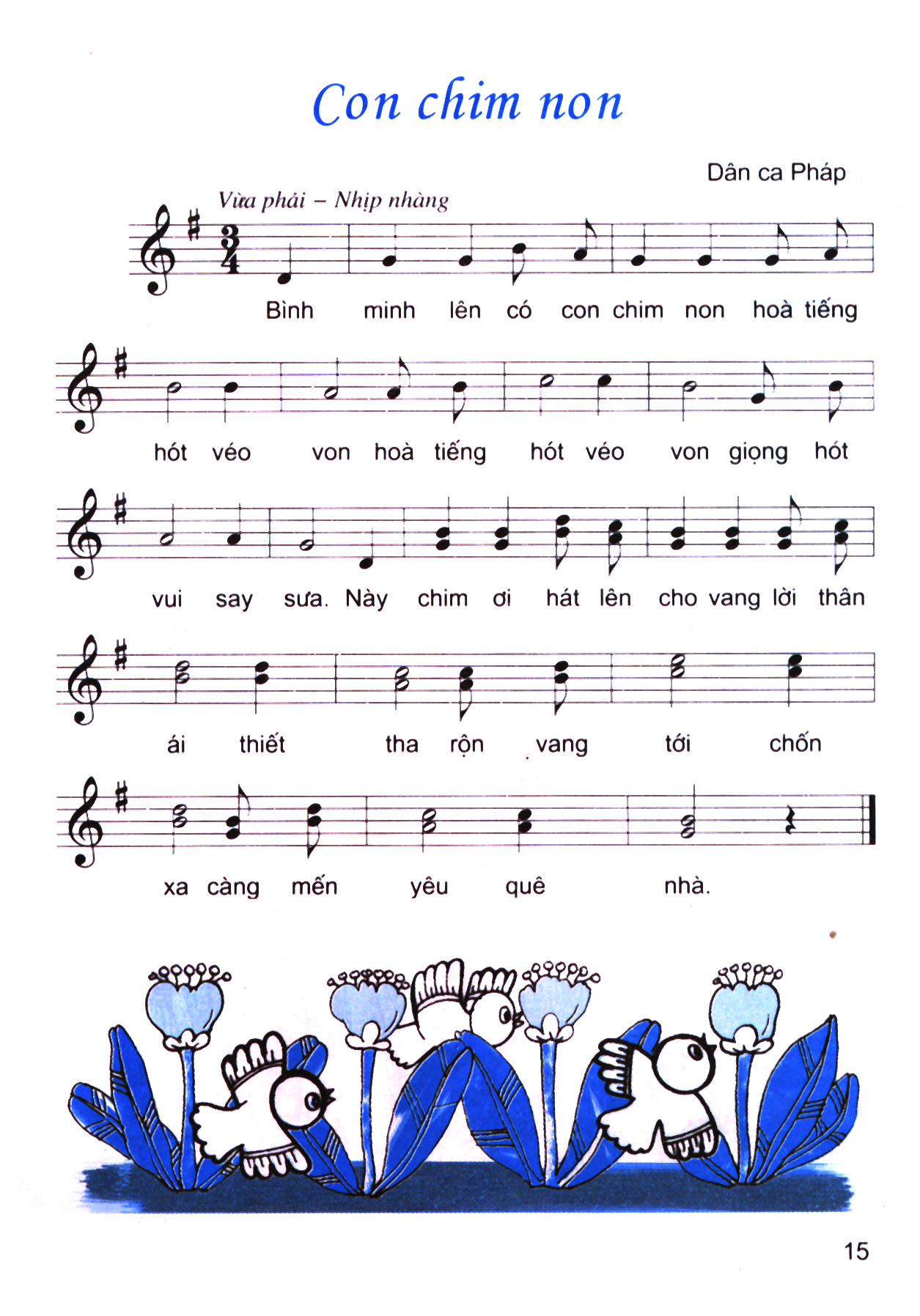 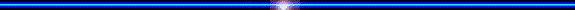 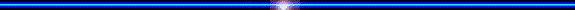 HÁT LUÔN PHIÊN
C1: “Bình minh lên có con chim non”
C2: “hoà tiếng hát véo von”
C3: “hoà tiếng hát véo von”
C4: “giọng hát vui say sưa”
C5: “Này chim ơi hót lên cho vang”
C6: “lời thân ái thiết tha”
C7: “rộn vang tới chốn xa”
C8: “càng mến yêu quê nhà”
Khởi động giọng
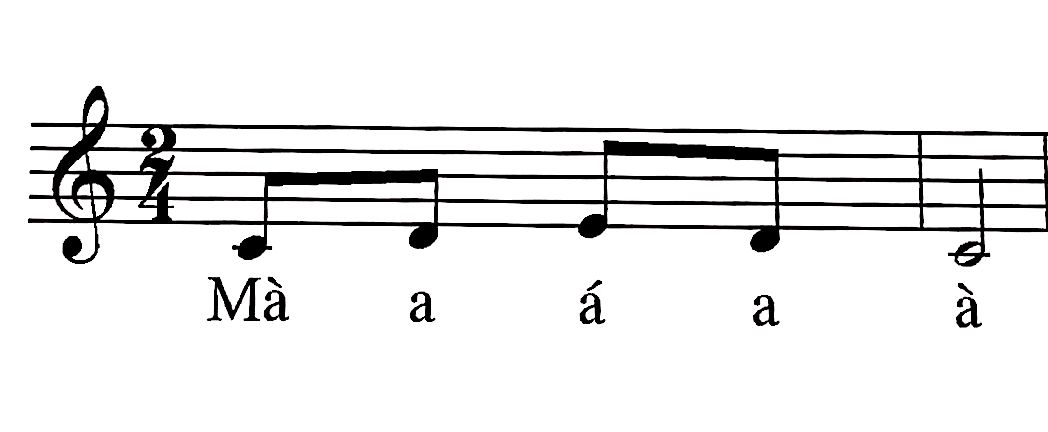 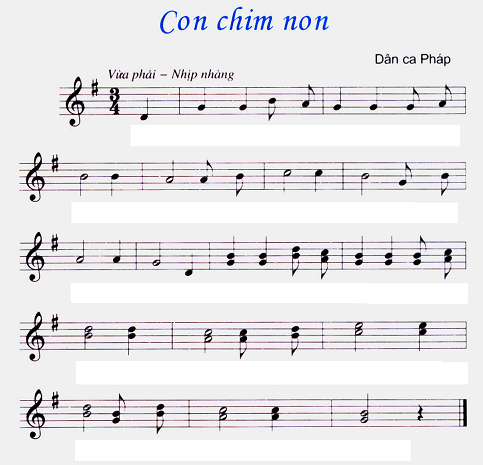 Bình          minh     lên   có     con    chim    non      hòa    tiếng
hót     véo          von
hòa    tiếng      hót      véo        von      giọng   hót
vui     say      sưa.
Này     chim     ơi    hát    lên     cho   vang   lời   thân
ái         thiết                tha
rộn          vang           tới            chốn
xa     càng      mến            yêu         quê                      nhà.
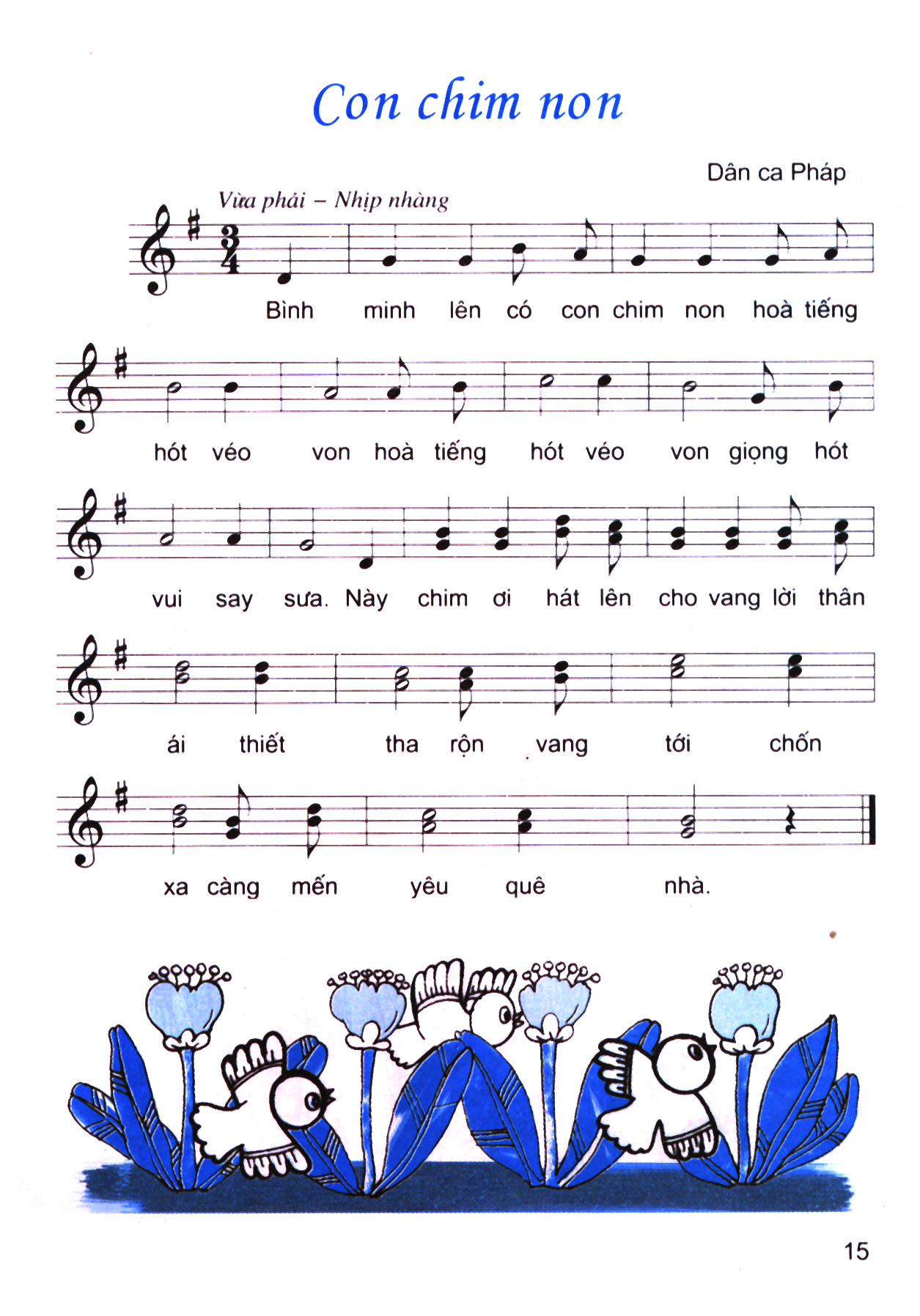 ÔN HÁT KẾT HỢP
GÕ ĐỆM THEO TIẾT TẤU
x
x
x
x
x
x
x
x
x
x
x
x
x
x
x
x
x
x
x
x
x
x
x
x
x
x
x
x
x
x
x
x
x
x
x
x
x
x
x
x
x
x
x
x
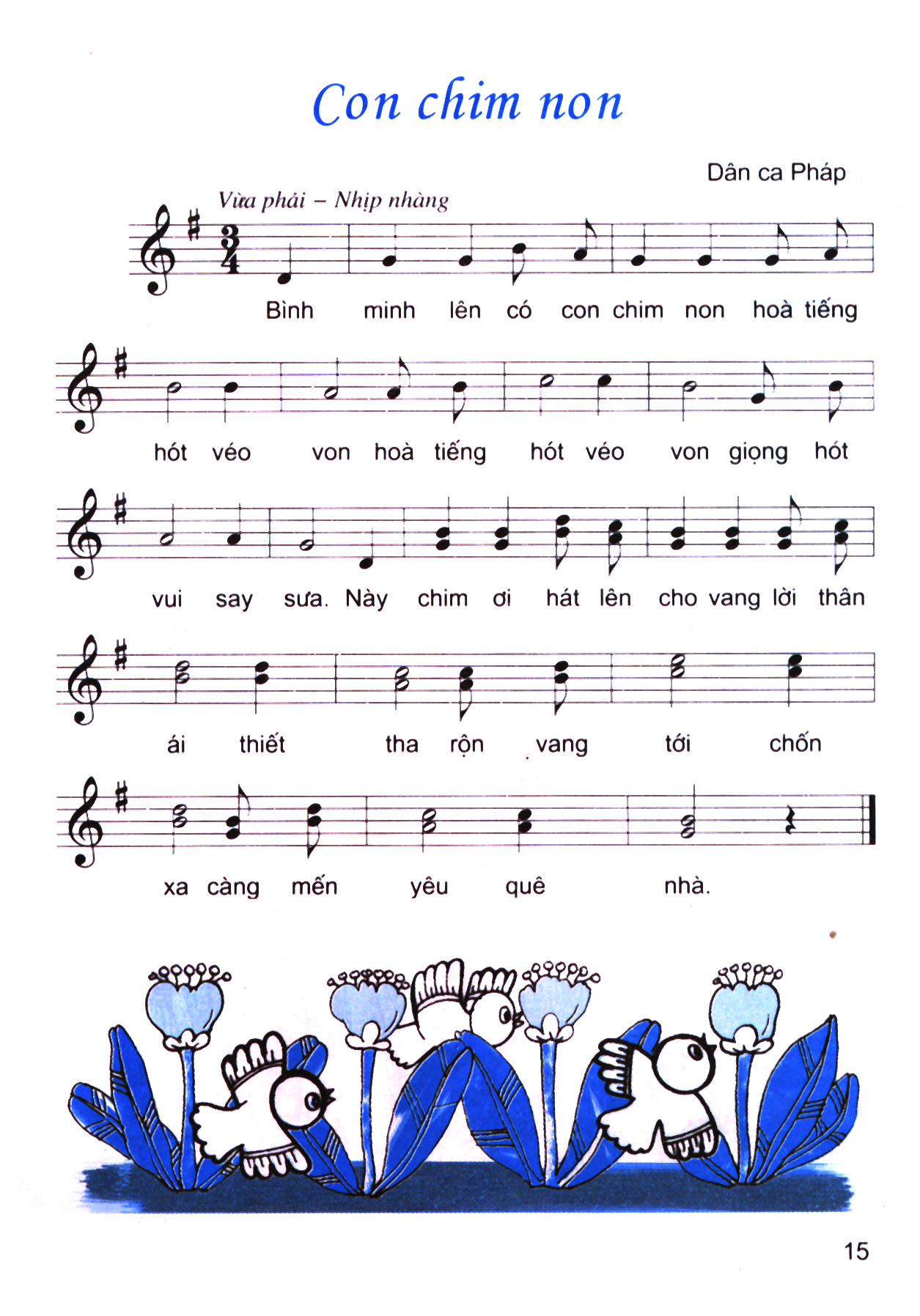 ÔN HÁT KẾT HỢP
GÕ ĐỆM THEO NHỊP 3/4
x
x
x
x
x
x
x
x
x
x
x
x
x
x
x
x
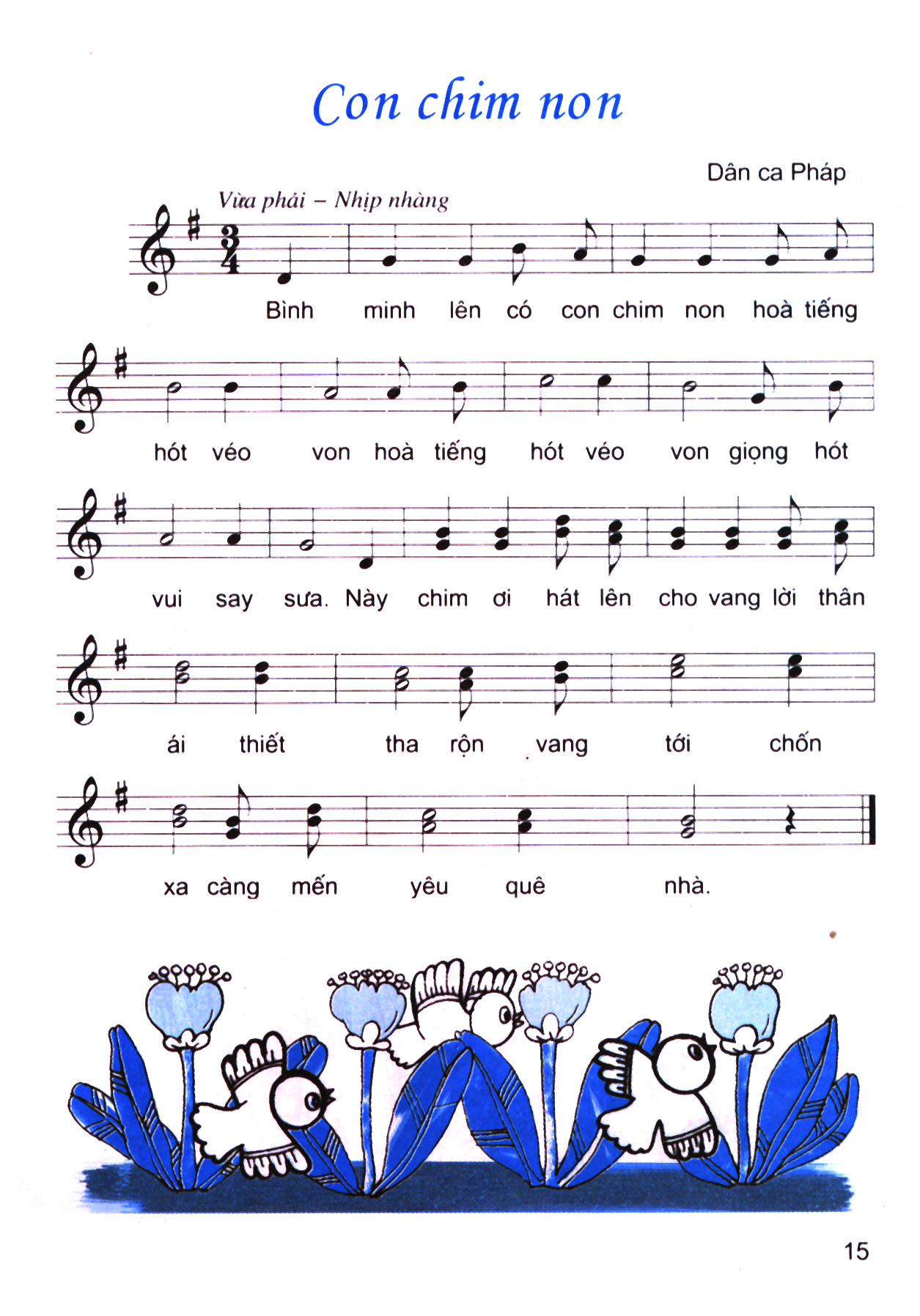 HÁT THEO NHÓM
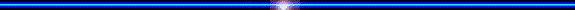 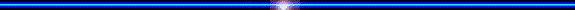 Tiết học đến đây là kết thúc
Kính chúc quý thầy cô mạnh khỏe, chúc các em học sinh luôn chăm ngoan học giỏi.
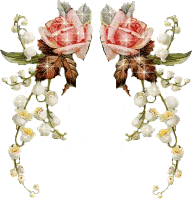